Fig. 1 MCA patients. (A) Neglect patients. Overlap map showing the degree of involvement of each voxel in the ...
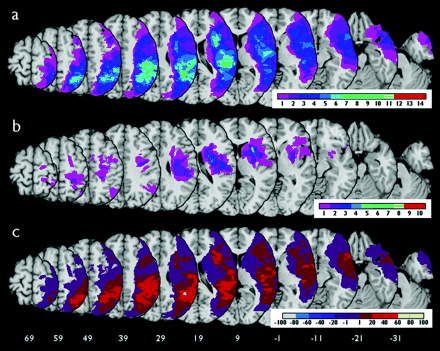 Brain, Volume 126, Issue 9, September 2003, Pages 1986–1997, https://doi.org/10.1093/brain/awg200
The content of this slide may be subject to copyright: please see the slide notes for details.
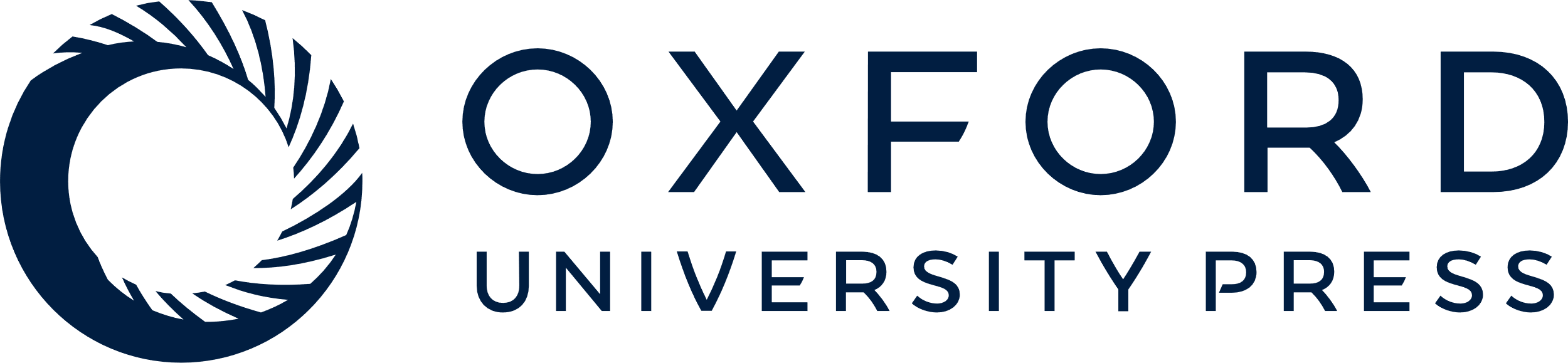 [Speaker Notes: Fig. 1 MCA patients. (A) Neglect patients. Overlap map showing the degree of involvement of each voxel in the lesions of the MCA neglect patient group (n = 14), normalized to the smoothed MNI template. The map is presented as 2D axial renderings on the MNI ‘representative’ brain, in 10 mm ascending steps. The range of the colour scale derives from the absolute number of patient brains in each group. The z position of each axial slice is presented at the foot of the figure in units of cm above the AC–PC plane. (B) Non‐neglect patients. Overlap map for the MCA patients without neglect (n = 10). (C). Neglect versus non‐neglect patients. Contrast map showing the relative involvement (bins of 20%) of each voxel in the lesions of the neglect patient group compared with the non‐neglect patient group. The colour scale covers a range of voxel involvement in the two lesion groups, from involvement in the neglect group only (light yellow) to involvement in the non‐neglect group only (light blue).


Unless provided in the caption above, the following copyright applies to the content of this slide:]
Fig. 2 MCA patients: subregion of lesion overlap most associated with neglect. (A) The region of highest ...
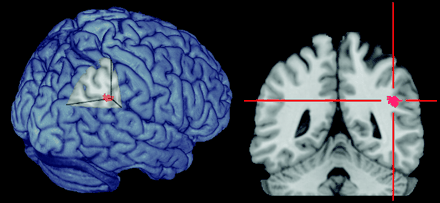 Brain, Volume 126, Issue 9, September 2003, Pages 1986–1997, https://doi.org/10.1093/brain/awg200
The content of this slide may be subject to copyright: please see the slide notes for details.
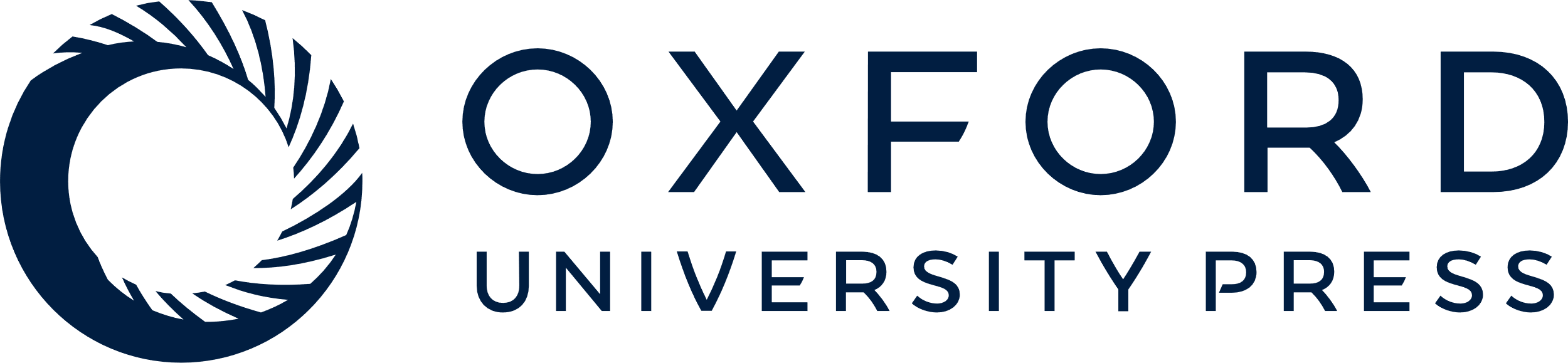 [Speaker Notes: Fig. 2 MCA patients: subregion of lesion overlap most associated with neglect. (A) The region of highest overlap in Fig. 1C is 3D‐rendered onto the representative MNI template brain. The coordinates of this subregion [centre (46,–44,29)] lie in white matter just subcortical to the anteroventral part of the angular gyrus of the IPL. (B) Coronal view of the same subregion.


Unless provided in the caption above, the following copyright applies to the content of this slide:]
Fig. 3 Lateral ROIs. Anatomical parcellation of a 3D‐rendered patient’s brain (for details, see Methods). The ...
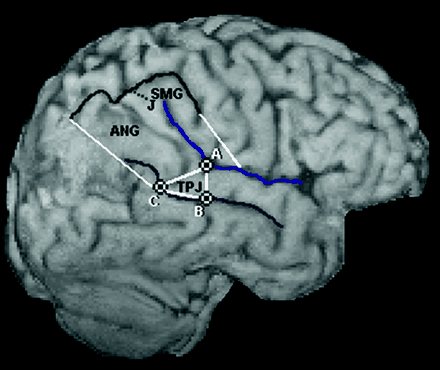 Brain, Volume 126, Issue 9, September 2003, Pages 1986–1997, https://doi.org/10.1093/brain/awg200
The content of this slide may be subject to copyright: please see the slide notes for details.
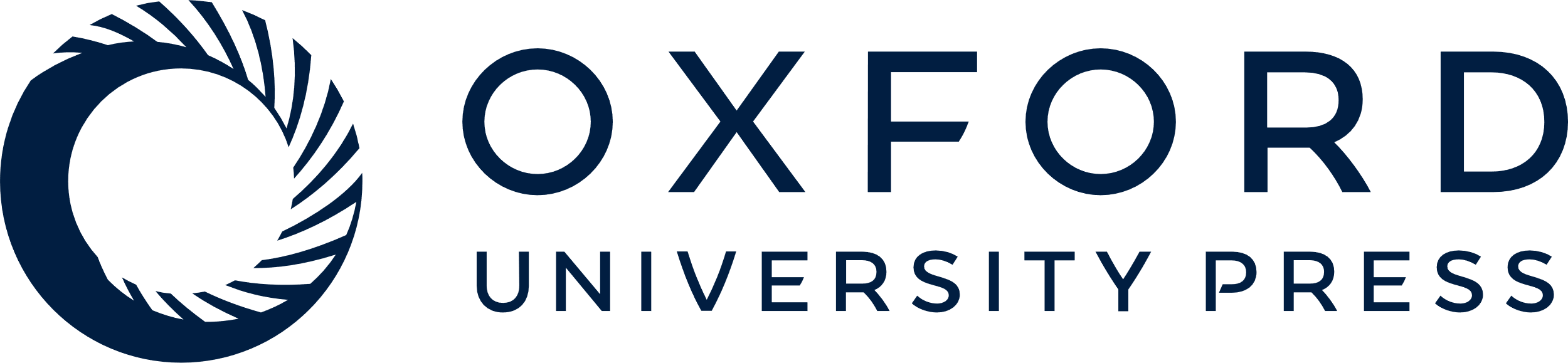 [Speaker Notes: Fig. 3 Lateral ROIs. Anatomical parcellation of a 3D‐rendered patient’s brain (for details, see Methods). The limits of the TPJ (temporoparietal junction) are marked by black and white discs. ANG = angular gyrus; SMG = supramarginal gyrus; STG = superior temporal gyrus; J = sulcus of Jensen. Bounding sulci are IPS (green), LF (blue) and STS (purple).


Unless provided in the caption above, the following copyright applies to the content of this slide:]
Fig. 4 MCA patients: individual ROI analysis. Cortex of the IPL/TPJ/STG involved in the lesion (red) of each ...
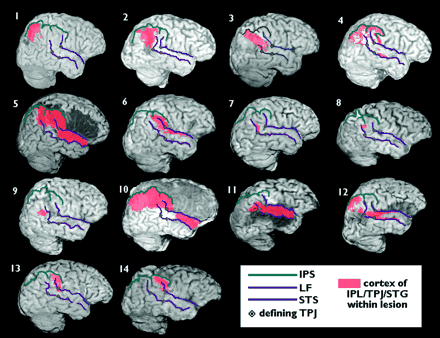 Brain, Volume 126, Issue 9, September 2003, Pages 1986–1997, https://doi.org/10.1093/brain/awg200
The content of this slide may be subject to copyright: please see the slide notes for details.
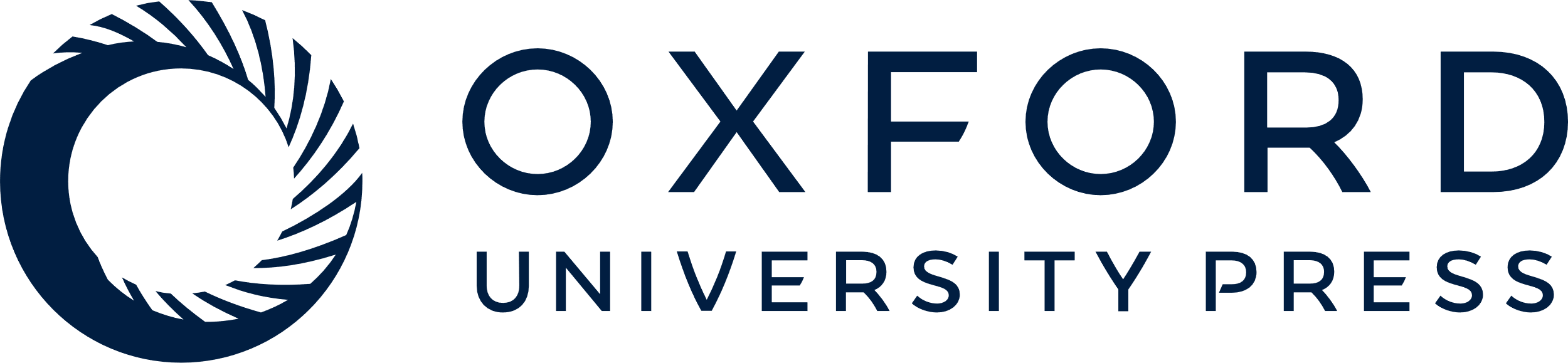 [Speaker Notes: Fig. 4 MCA patients: individual ROI analysis. Cortex of the IPL/TPJ/STG involved in the lesion (red) of each patient of the MCA neglect patient group (n = 14), 3D surface rendered onto to the native brain of each patient. Note that lesions outside the IPL/TPJ/STG ROIs can be discerned as low signal density in some patients. On each brain, three key sulci are marked: intraparietal sulcus (IPS; green), lateral fissure (LF; blue) and superior temporal sulcus (STS; purple), together with the three points defining the anatomical limits of the TPJ (black and white discs). Native brain extraction (‘skull stripping’) was performed within MRIcro using the lesion ROI as a mask for the segmentation process.


Unless provided in the caption above, the following copyright applies to the content of this slide:]
Fig. 5 PCA patients. (A) Neglect patients (n = 5). (B) Non‐neglect patients (n = 7). (C) Neglect versus ...
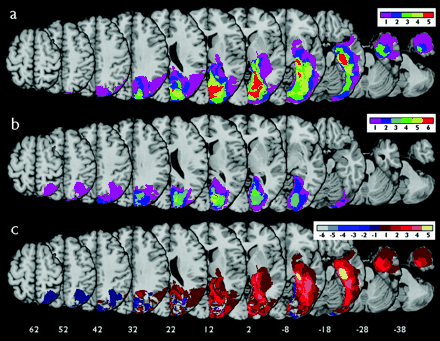 Brain, Volume 126, Issue 9, September 2003, Pages 1986–1997, https://doi.org/10.1093/brain/awg200
The content of this slide may be subject to copyright: please see the slide notes for details.
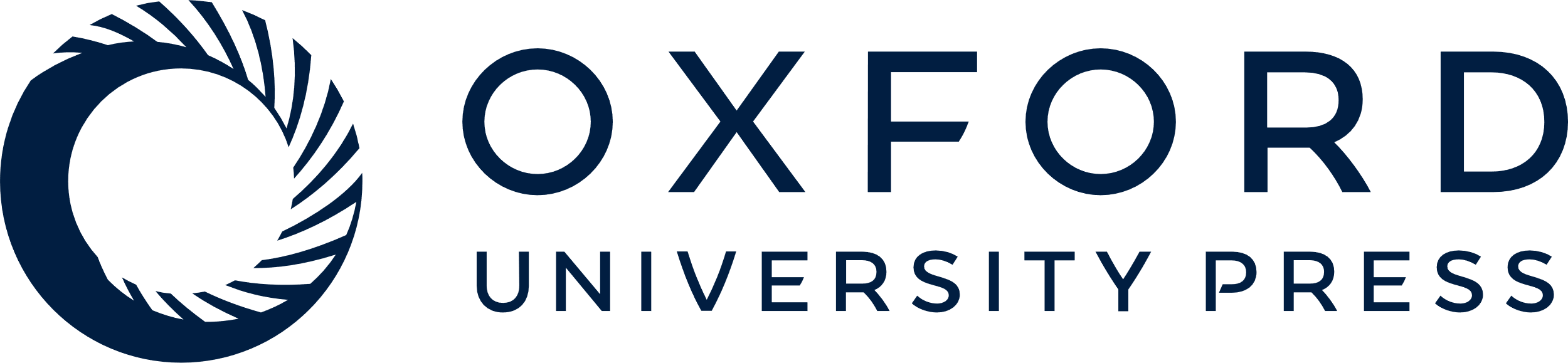 [Speaker Notes: Fig. 5 PCA patients. (A) Neglect patients (n = 5). (B) Non‐neglect patients (n = 7). (C) Neglect versus non‐neglect patients. The range of colour scale for the overlap map (A and B) is determined by patient number, as in Fig. 1. Because the number of PCA patients is smaller than MCA patients, the keys for the contrast map (C) represent the absolute number of patients’ lesions involved for each voxel, rather than a percentage scale. The z position of axial slices is presented at the foot of the figure. It is known that in the ventral‐most slices, there is significant divergence between MNI and Talairach–Tournoux coodinate frames. The largest subregion of highest overlap associated with neglect in PCA patients lies in ventromedial temporal lobe [centre (32,–22,–17) or, if corrected, towards Talairach–Tournoux coordinates (32,–22,–13)].


Unless provided in the caption above, the following copyright applies to the content of this slide:]